Ethiopian Experience of M&E system and Partnership for strengthening National Evaluation Systems
A presentation of Ethiopian Experience
By Tamiru Terefe 
Senior M&E Advisor at Ministry of Planning and Development of Ethiopia 
October 25-28, 20222 Turin, Italy
1
Content
National M&E System: Ethiopia
Challenges
Major interventions
Way forward
National M&E System: Ethiopia
The Constitution of the FDRE provides power to the Federal Government to formulate and implement national policies, strategies and plans with respect to overall economic, social and development matters
Development Planning has been an instrument to implement national and sectoral policies and strategies
The  Federal  Government  is  thus  responsible  to  develop  and  implement vertically  coherent  and  horizontally consistent plan based on national development needs and priorities
NDPs are also used to implement global and regional goals by effectively mainstreaming them into the plan.
Since 2002/2003, Ethiopia has implemented four medium term development plans by mainstreaming global goals and now implementing the TYDP.
Hence, there is one plan and one report system to serve all stakeholders interests in development process.
10/28/2022
3
National M&E system
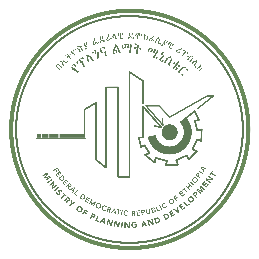 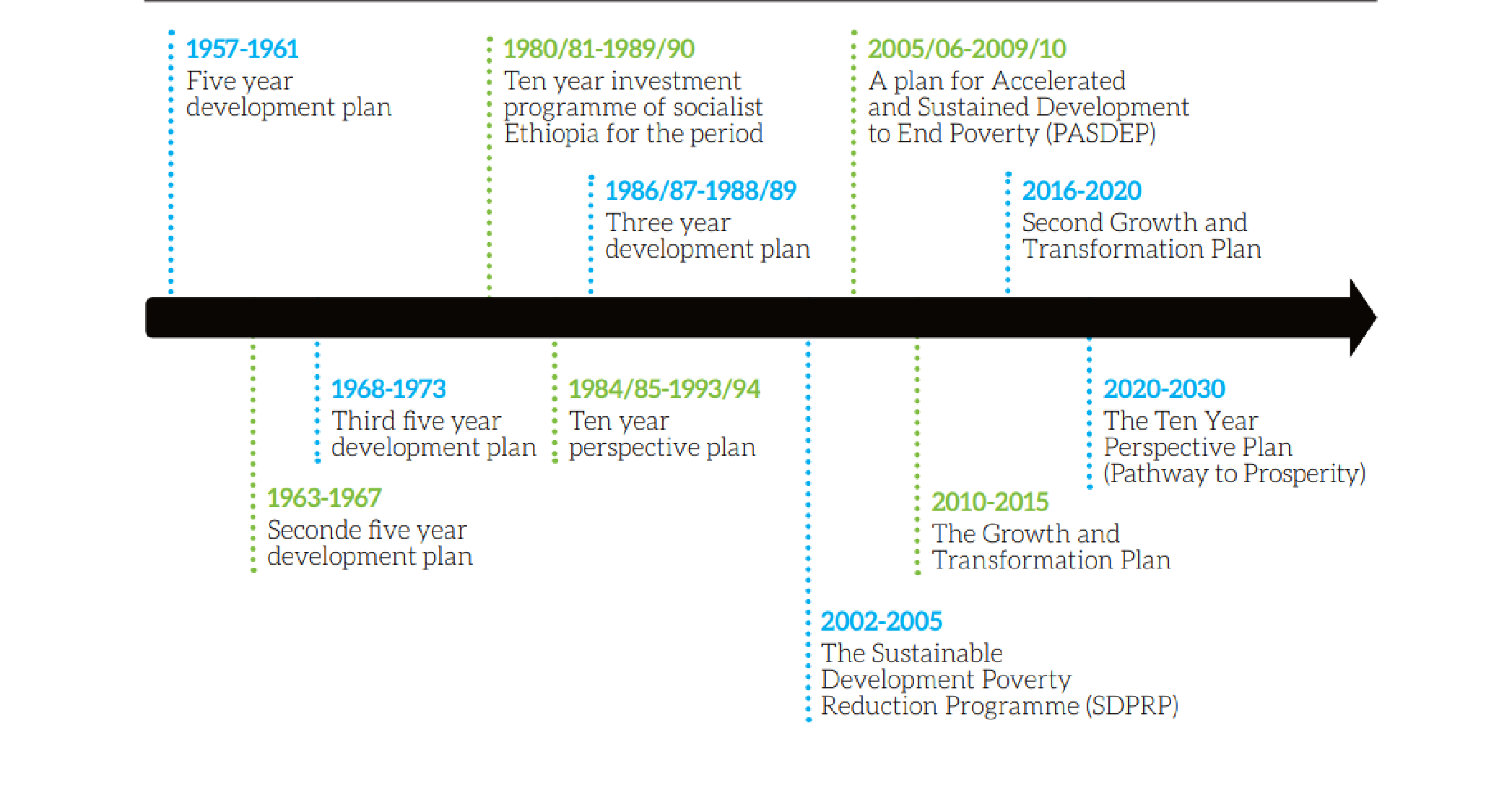 [Speaker Notes: What is the status of your evaluation systems [you can focus on your specific Ministry or you can reflect on overall national status and then zoom into your Ministry/sector as appropriate)?]
National M&E system
Development Planning, M&E data flows
National policies, directives and working mechanisms/Frameworks
Office of the Prime Minster
House of People's
Representatives
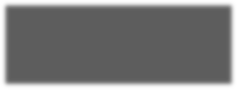 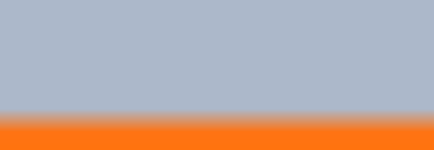 Civil societies, DAG, Private
sectors
Ministry of Planning and Development
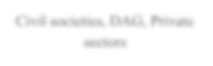 Regional governments President Office
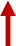 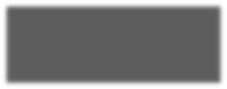 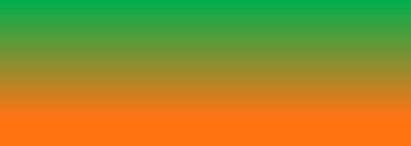 Federal sector ministries/agencies
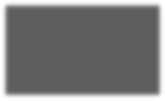 National Statistical Development Strategy
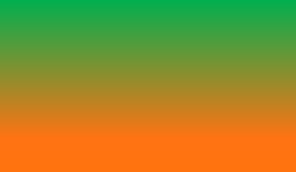 Federal level Development stakeholders
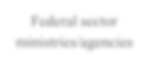 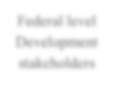 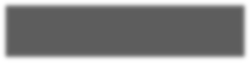 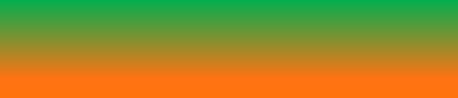 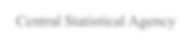 Ethiopian Statistical Services
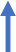 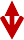 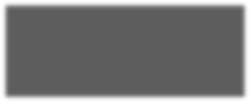 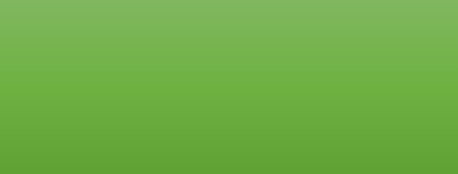 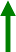 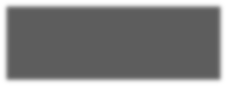 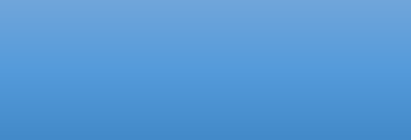 Regional secretor Bureaus
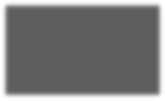 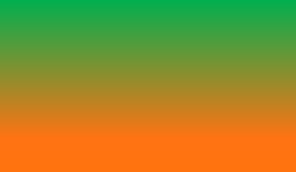 Regional level development stakeholders
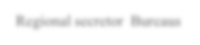 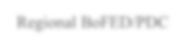 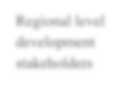 Regional BoFED/PDC
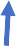 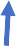 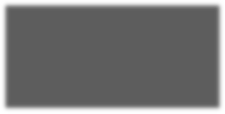 Zone/Woreda Sector bureaus
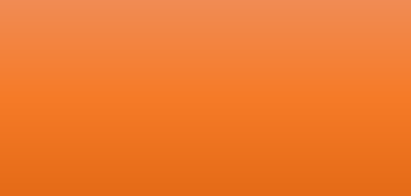 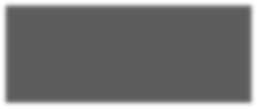 Zone/Woreda OFEC/PDC office
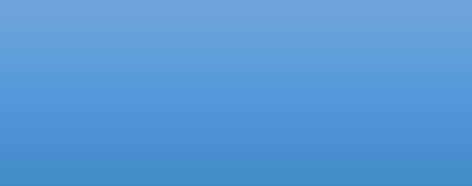 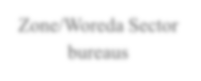 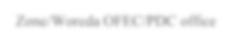 Digital M&E
Annual, mid year and Terminal monitoring and Evaluation report
Development performance data
[Speaker Notes: How have you worked with your development partners to strengthen the systems? – which partners? What role did the partners play?]
National M&E system….
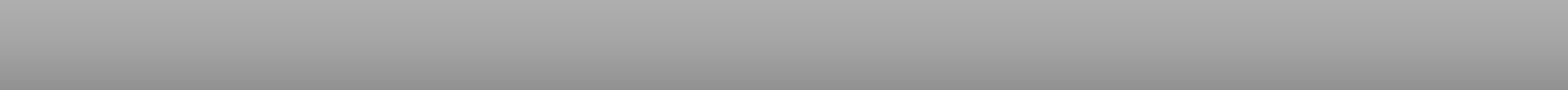 Stakeholders
¬	Universities and Research Institutions
¬	Famers and Pastoralists
¬	Youth and Women
¬	The private sector
¬	Civic Society Organizations(CSOs)
¬	Development Partners(DPs)
¬	Others…. (AU, IGAD, COMESA, NEPAD
National M&E System….
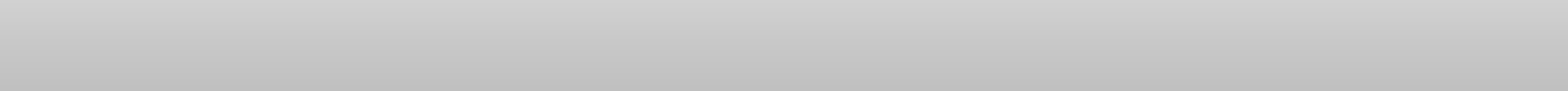 Institutional Arrangements and coordination
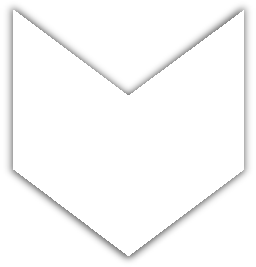 Coordinating the implementation of the plan, preparing national progress reports,
Organizing consultative forums
Preparing and Disseminating M&E results
Building the national M&E system
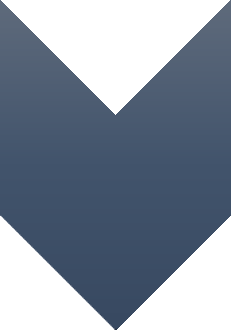 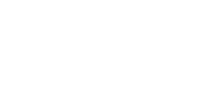 MoPD
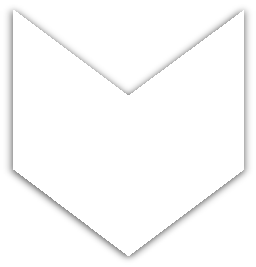 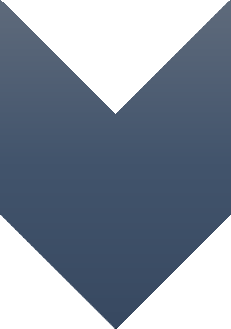 Monitoring and evaluating their respective sector plans,
Reporting to various government bodies
Generating and using administrative data
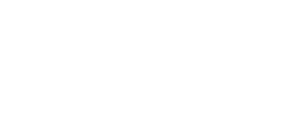 Sector Ministries:
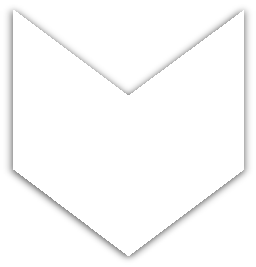 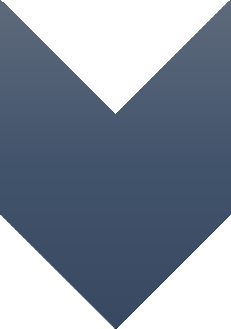 Producing census and survey data,
Ensuring the quality of data and
disseminating data for use in development planning, policy analysis
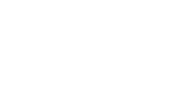 ESS
National M&E System….
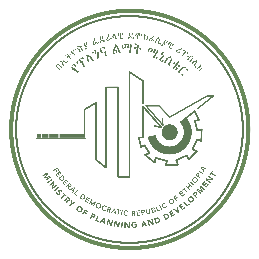 Examples of mainstreaming global development agendas in planning, M&E processes
National M&E system….
The M&E system enables	to monitor	and	evaluate the	performance of the national plan at different levels i.e. macro and sectoral
The National M&E System is exercised fairly in	a participatory and transparent manner that involves Donors, CSOs and Private sectors 

Annual Progress Reports are published after approved by the government 
Consultations are made on reports at regional and federal levels with various stakeholders and citizens at different levels
Achievements are made  official through various channels (media, websites and other mechanisms)
The system further enables the country to monitor and evaluate global and continental development frameworks (Agenda 2063, SDGs) as they are mainstreamed in the national development plan
Poverty  Analysis  and  Human  Development  Reports  have  also  been prepared  to  assess  the  impact  of  growth  on  poverty reduction  and Human development
Challenges
Misconceptions about M&E/Negative mind-set particularly on RBME
Gaps in National Capacity (Manpower, M&E units and System) across government institutions at all levels
Weak capacity and appetite in relation to rigorous evaluation and focus only on monitoring 
Challenges related to quality and consistency of M&E data
Challenges related to effective dissemination and using of M&E results
 Lack of coordination and integration among/between actors and stakeholders both at national and subnational levels.
Major Interventions
A series of M&E capacity gap assessment have been conducted both in house and in collaboration with AfDB, USAID, UNDP, World Bank at sectoral and national level. 
National M&E Guideline has been developed and accordingly Monitoring system is paving the way to further strengthen the M&E system.
Prepare KRA and KPI 
master reporting format 
Digital Monitoring and reporting 
Capacitating the M&E units of sector ministires
MoPD in collaboration with UNICEF, has conducted National Evaluation Capacities Readiness Assessment and National Evaluation Capacity Development Plan. 
The NECRA assessment has delt with vision and framework specifically with understanding how evaluation can contribute to
the 10-year development plan and SDGs implementations, 
The rationale for the existence of evaluation directorates is formalized, 
existence of clear articulation between evaluation related policies, 
M&E guidelines and evaluation directorates expected outputs and outcomes, 
the existing yearly implementation plans to achieve the desired evaluation objectives. 
Based on the assessment, there is more-or-less a shared understanding of how evaluations can contribute to the 10-year Development Plan and the SDG achievement. .
[Speaker Notes: What more and in which ways can you and you development partners continue to strengthening the systems? What do you see as the main challenges?]
The Way Forward
Making M&E a prominent political priority and boost demand and intensive use of M&E information at all levels of the government.
Improve  the  current  institutional  incentive  (ensure  that  MoPD  has  strong incentive  mechanisms  to  get  the  full  commitment  of  Federal  and  Regional Institutions)
 Working closely with various actors/stakeholders (CSOs, academia, development partners and private sector) to improve national evaluation capacity
Implement the capacity development plan suggested during NECRA Assessment (Developing organizational capacity, individual capacity and realizing conducive environment.
Further strengthen the partnership with Donors and UN Agencies for collaborations in Evaluations, capacity development training and cash disbursement.
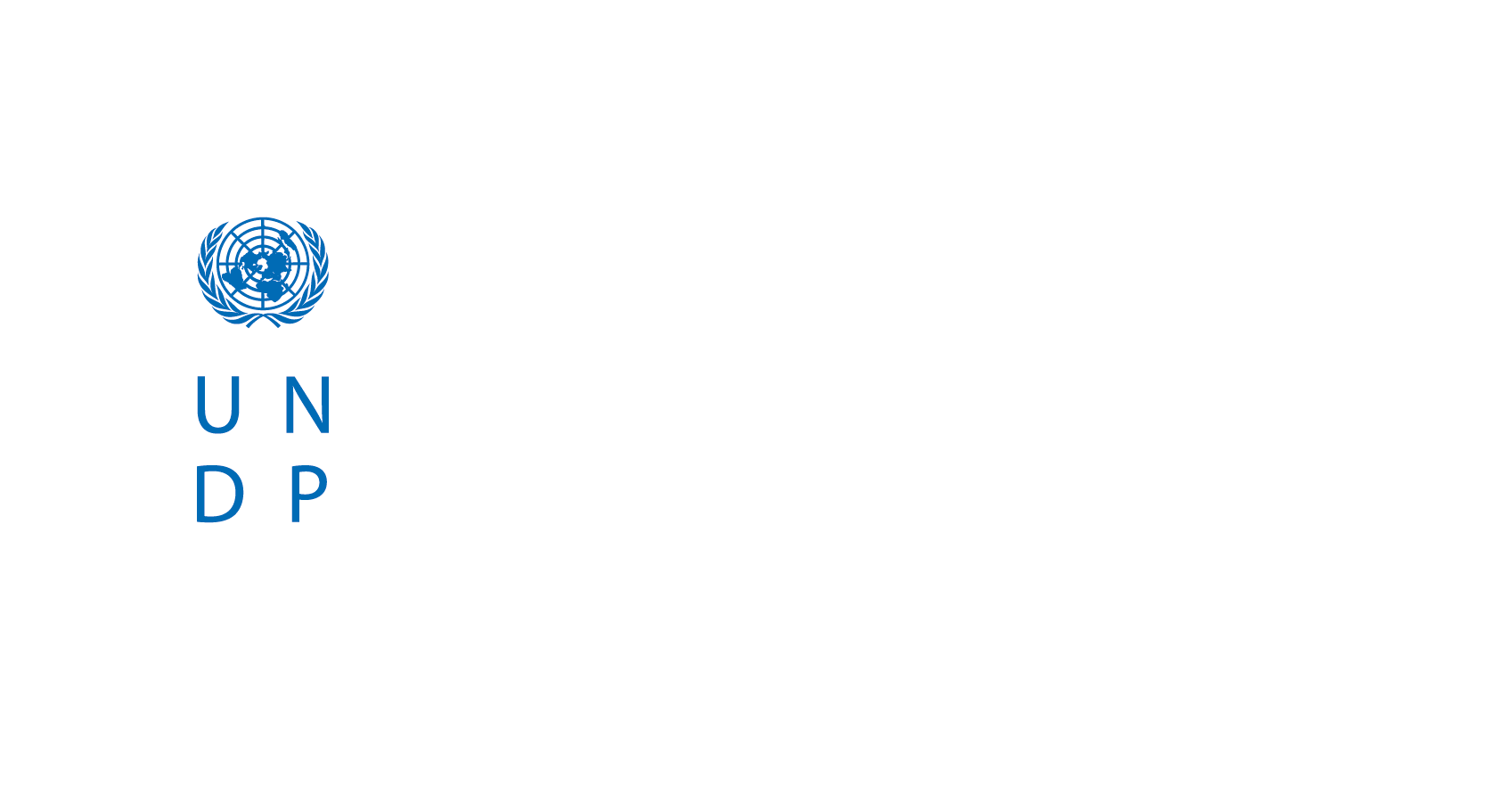 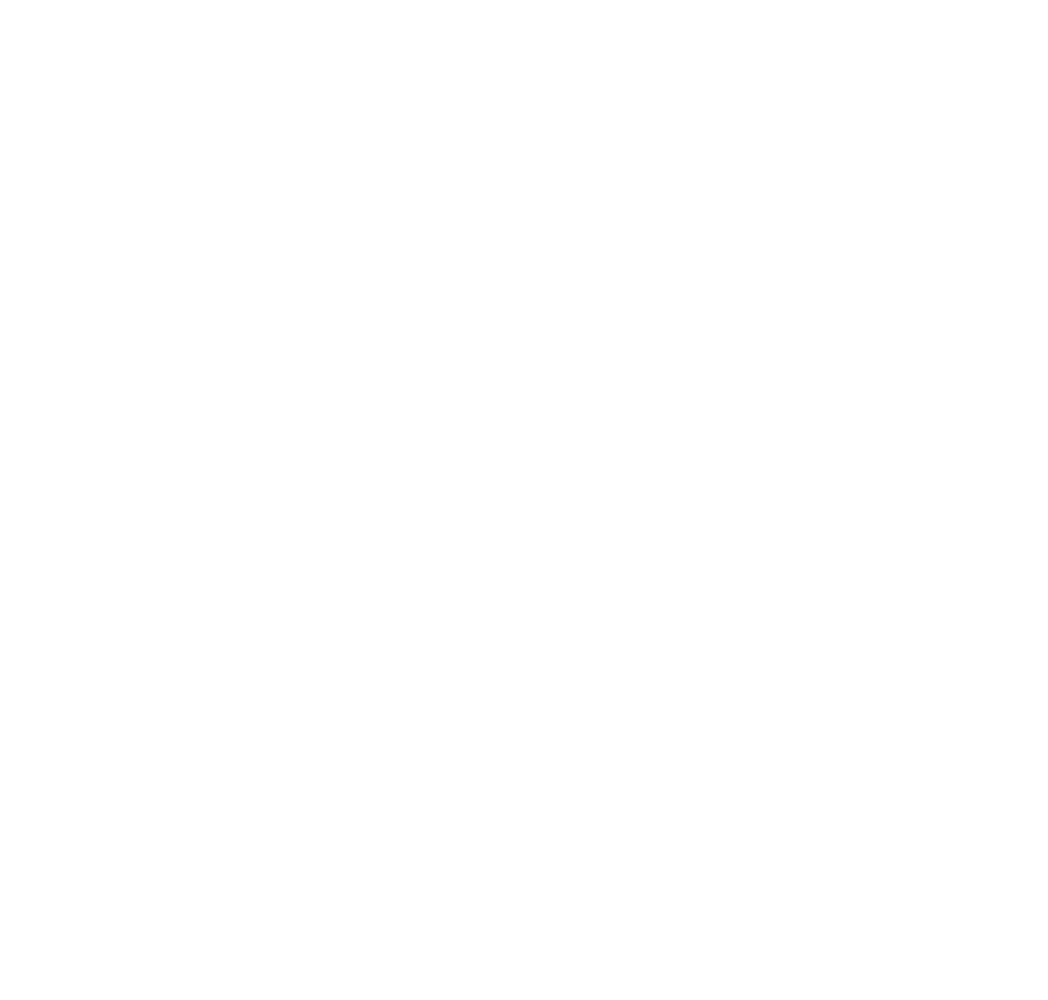 THANK YOU